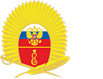 Федеральное государственное казенное общеобразовательное учреждение«Краснодарское президентское кадетское училище»
Тема: «Россия – Родина моя. Флаг, герб, гимн»
Подготовил:
 воспитатель
учебного курса 10  классов
Стрижикоза Сергей Алексеевич

г. Краснодар 2022
«Родина там, где я живу»
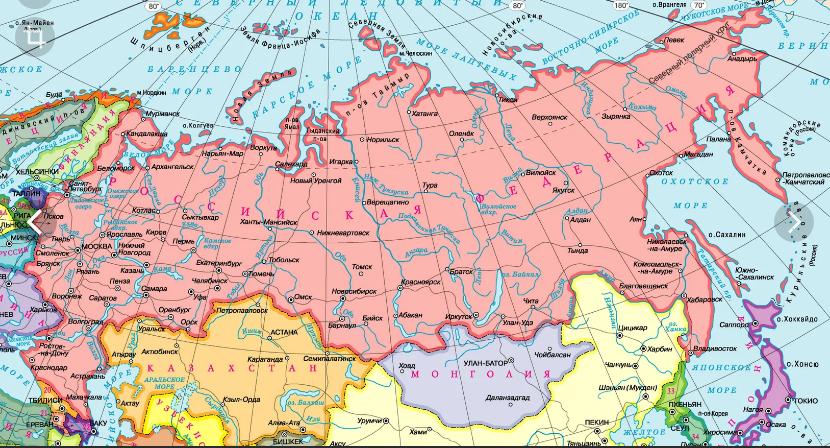 «собери пазл»
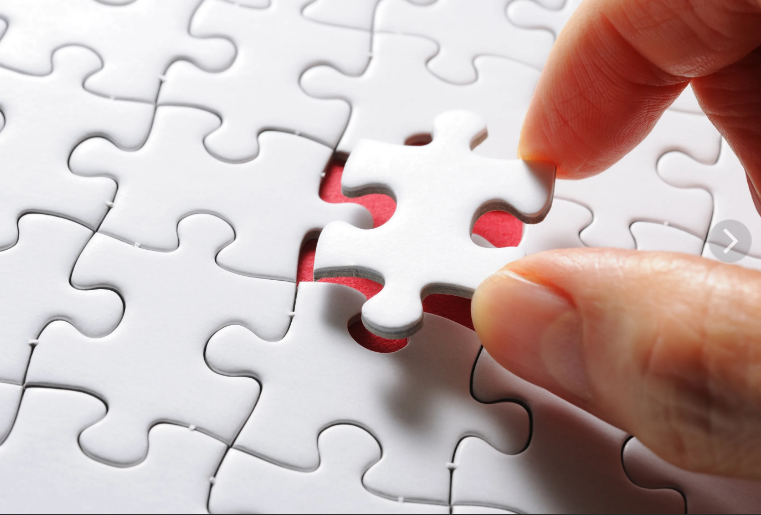 Что получилось?
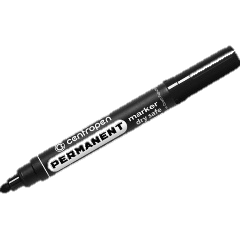 Собрать из листков на столе пазл и написать, что получилось одним словом.
«Флаг»
Государственный флаг (национальный флаг) — один из символов государства; представляет собой одноцветное или многоцветное полотнище различной формы с определённым соотношением сторон, прикрепленное с одной стороны к древку (или шнуру).
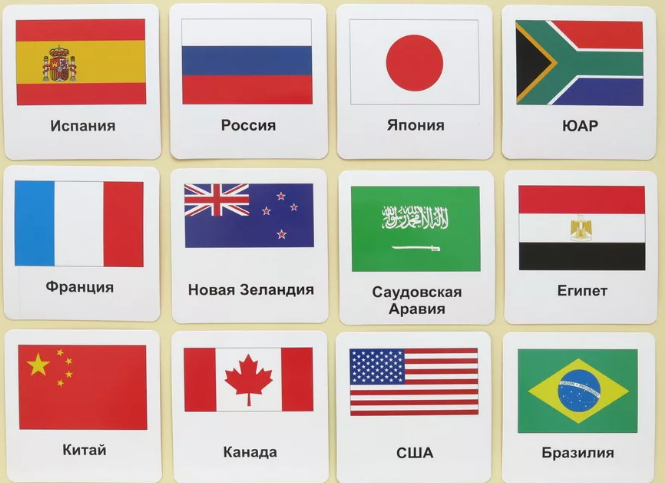 Нарисовать флаг нашего государства, каждая команда рассказывает о значении одного из цветов флага по цвету вашей команды.
«Герб»
Герб - официальный отличительный знак, являющийся официальной эмблемой государства, изображаемый на флагах, денежных знаках, бланках и печатях государственных органов и некоторых официальных документах.
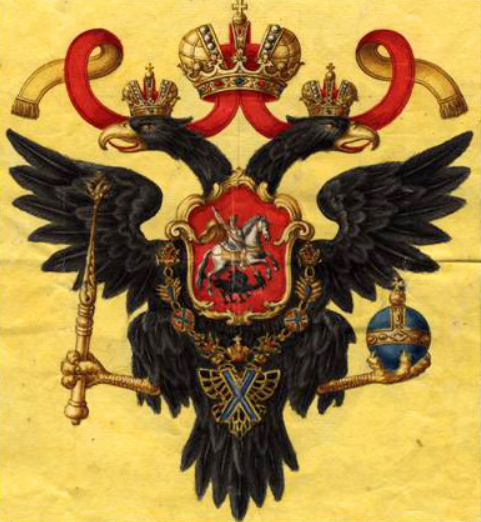 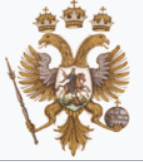 Вклеить правильно герб в таблицу, в названии есть подсказка.
«Гимн»
ГОТОВ!
Необходимо из слов на листиках составить один куплет российского гимна, как команда готова, поднимает руку
Оцени занятие
НЕ понравилось
Понравилось
Спасибо за внимание!